It’s Your Future, You drive
Find lifelong success with a rewarding auto career
[Speaker Notes: This template uses Lato Font. You can download for free here: http://www.latofonts.com/lato-free-fonts/. For information on how to embed fonts in the presentation go to: https://support.microsoft.com/en-us/kb/826832]
Redefining the auto industry
[Speaker Notes: Use this as a section or call out quote slide.]
Today’s auto careers
Technology-focused
High-end vehicles today incorporate 100 million lines of software code—4x as many as a fighter jet

Perfect for problem-solvers
Working on repairs or working with customers, you’re always challenged to find solutions

Fast-paced and varied 
Many possible career paths, constant technological change, portable skills you can take anywhere
Huge Industry potential
Variety of career options
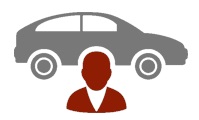 Auto service tech
Collision tech
Paint tech
Service advisor
Collision estimator
Auto shop owner
Parts professional
Automotive machinist
Manager
Sales representative
Instructor

Descriptions and salary information at CarCareers.org
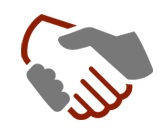 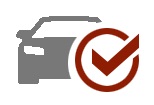 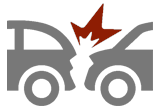 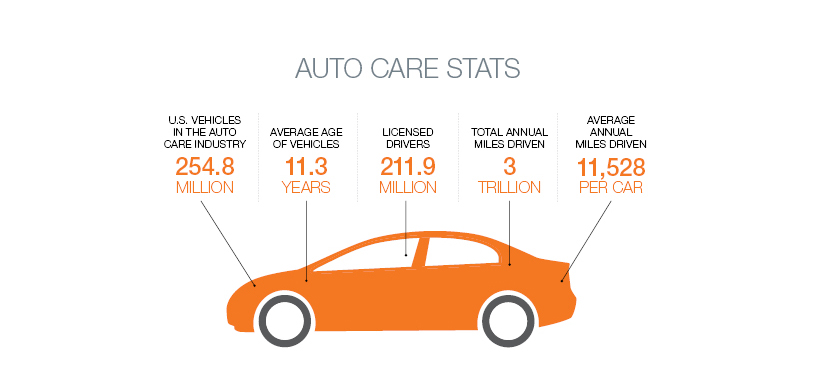 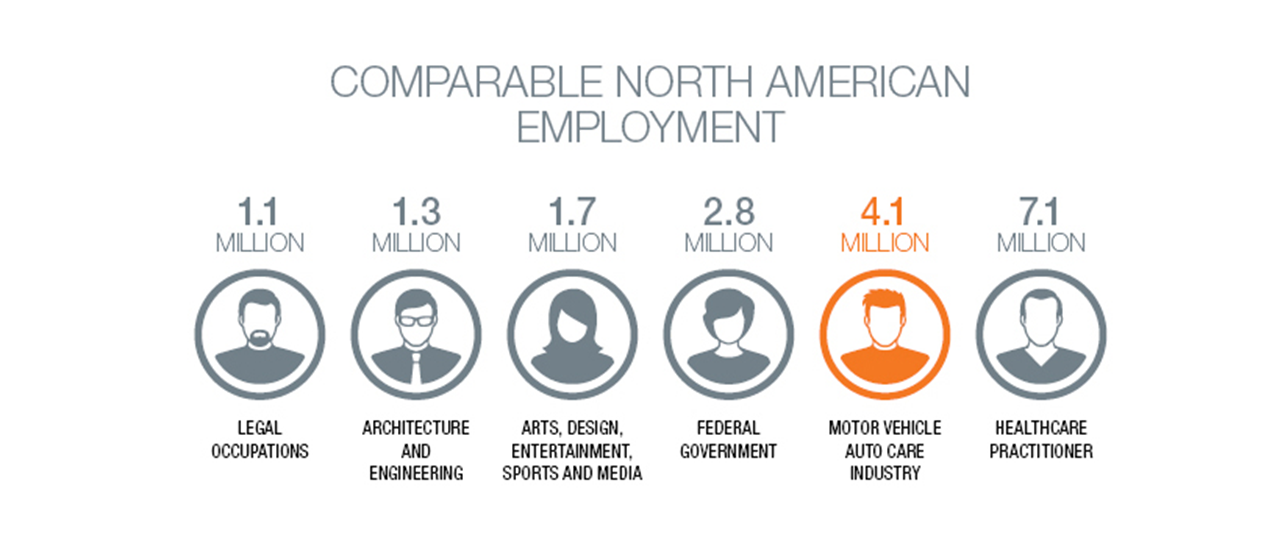 Why Choose Automotive?
[Speaker Notes: Use this as a section or call out quote slide.]
Why You’ll Love A Job in Auto
Keep up with constantly-changing technology
Find satisfaction in helping customers get their vehicles back on the road
Explore endless opportunities for advancement
Enjoy variety and challenge every day
Turn your love of cars into a career
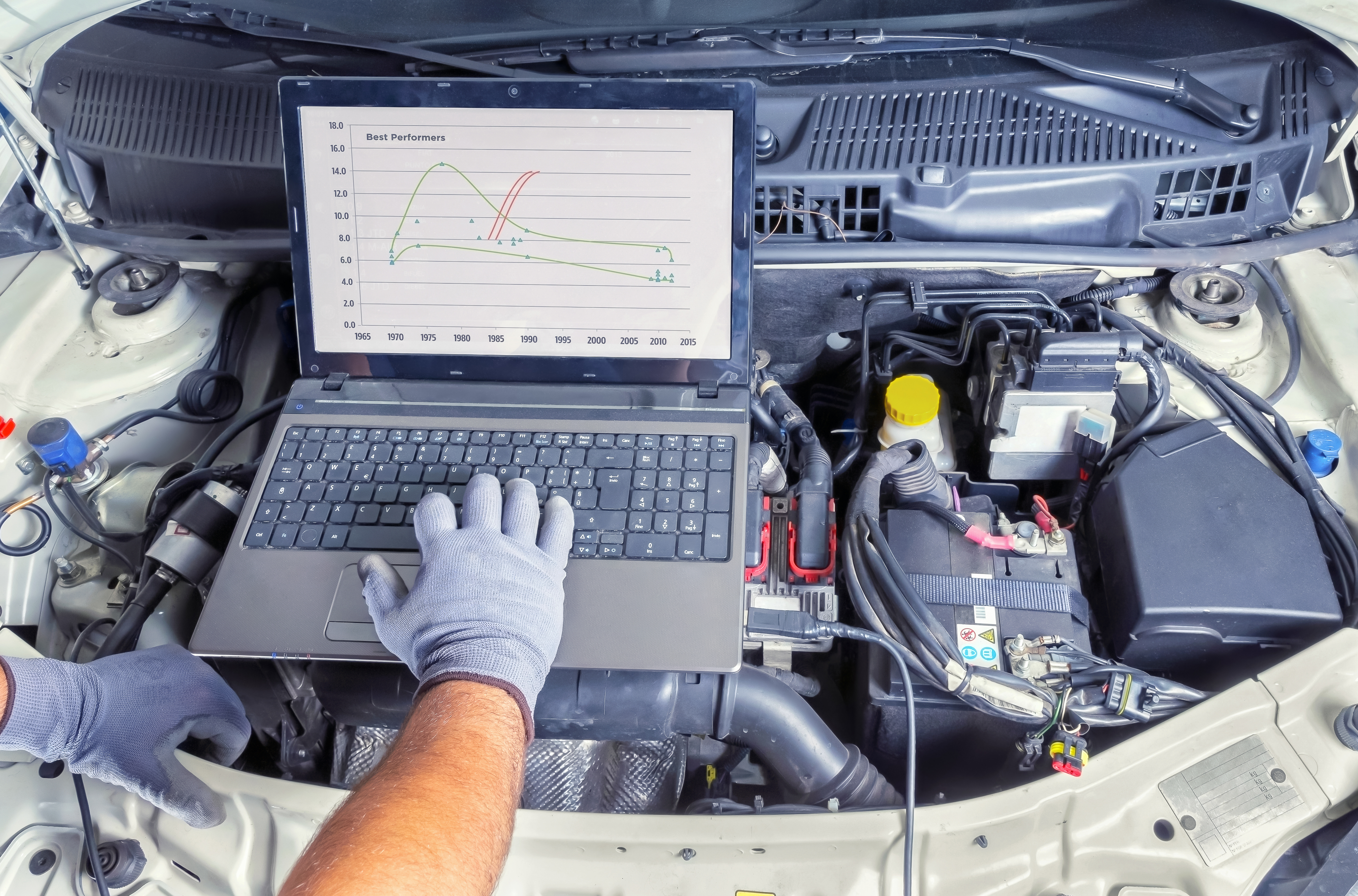 Automotive Earning Potential
In high demand: you’re likely to land a job while still in school
Many entry-level jobs start around $30,000
Professionals with experience: over $60,000
Top Performers: earning over six-figure annual incomes
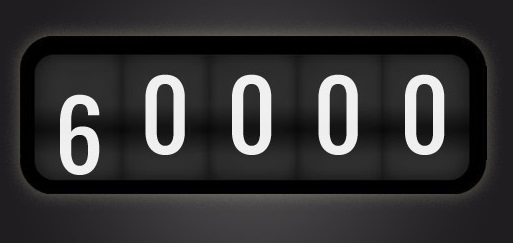 What it takes to succeed
Technical savvy
Problem-solving abilities
Solid background in English, math and computers
Strong communication skills
Ability to work as part of a team – and independently
Commitment to continuing education
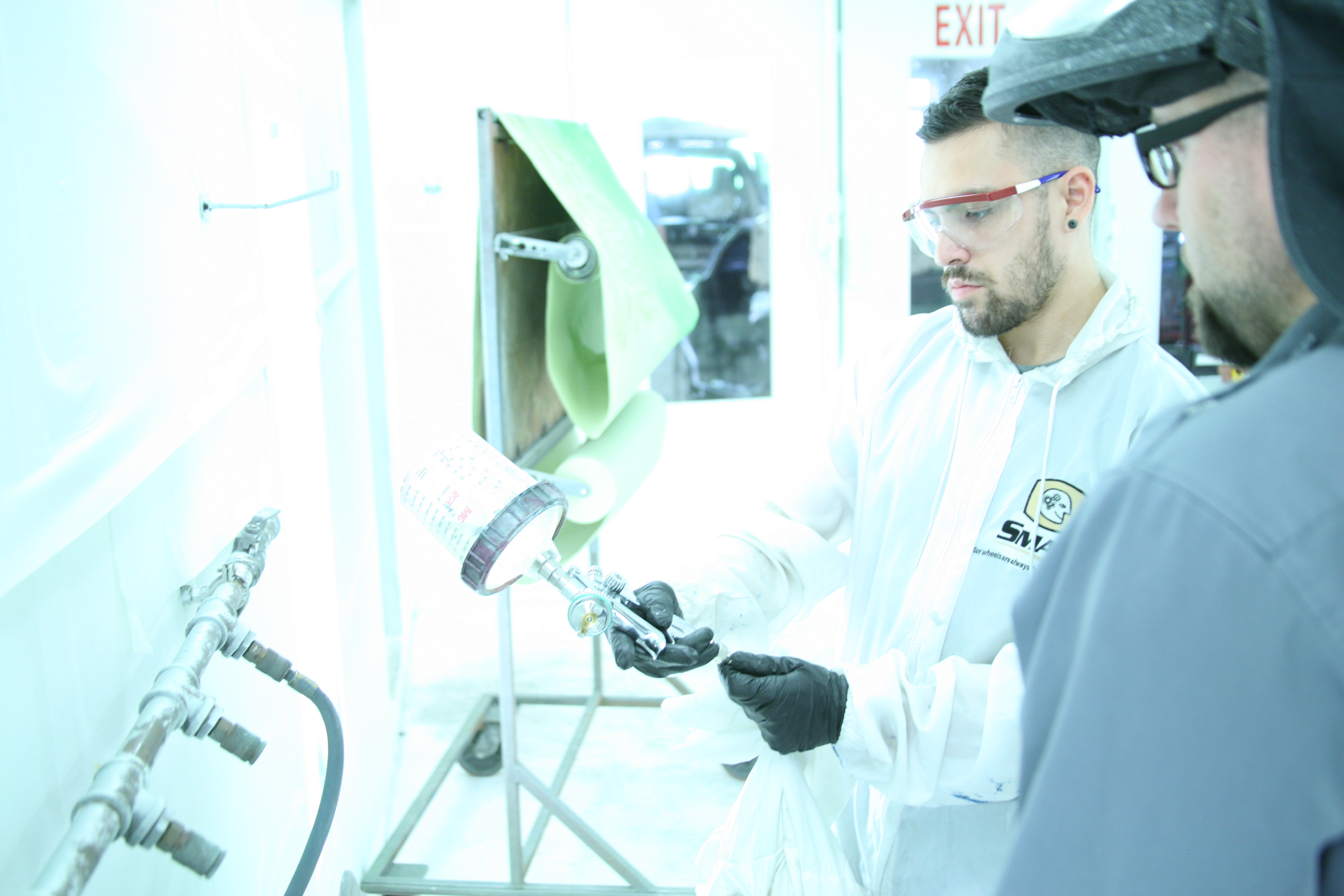 Automotive Education
[Speaker Notes: Use this as a section or call out quote slide.]
Benefits of an Auto Education
Auto Programs in Minnesota
Over 30 programs statewide
Most are in two-year public community and technical colleges
Automotive service or collision repair programs to fit your interests
Click
“Get Started” CarCareers.org 
for a full list.
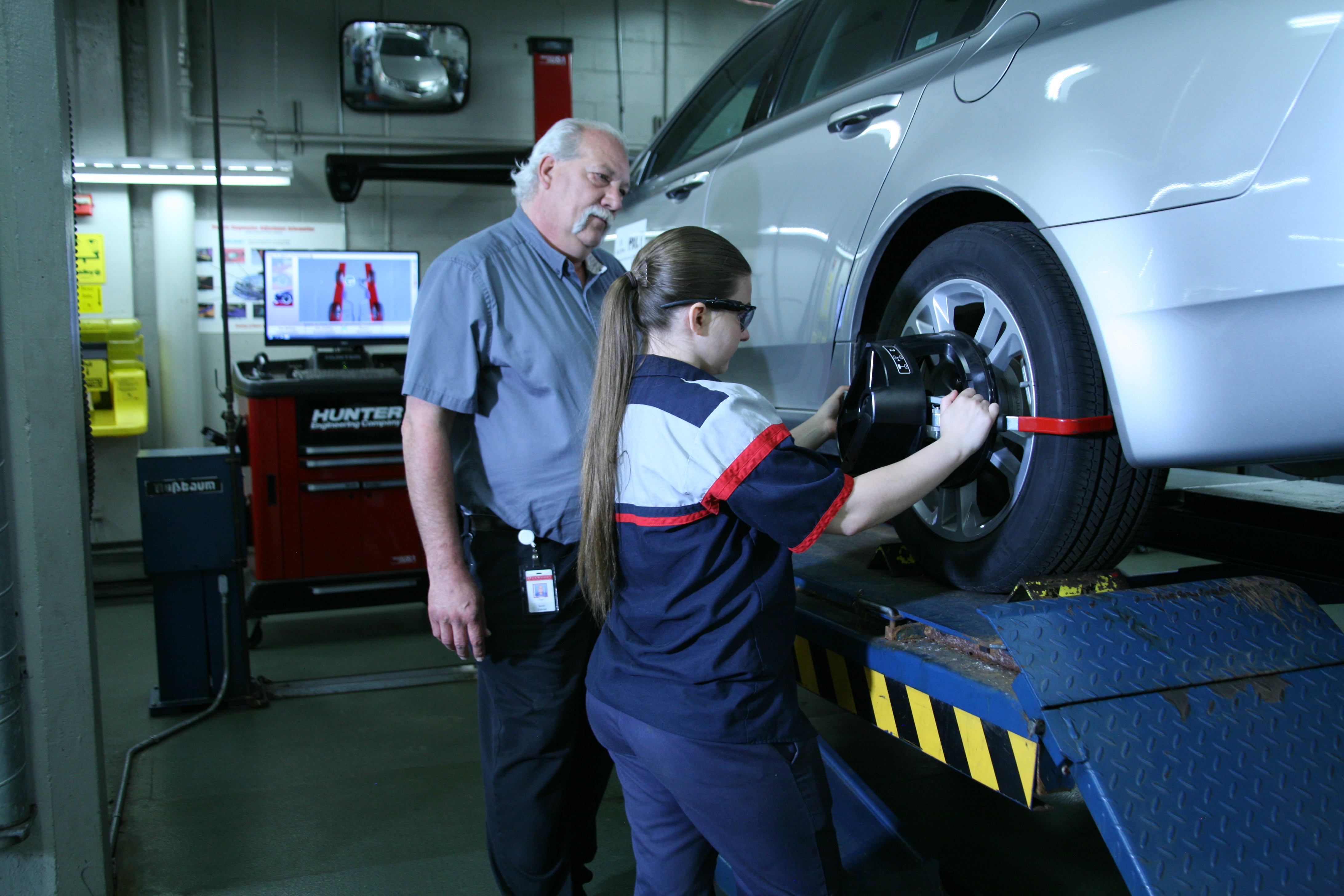 Scholarships
An automotive scholarship can help pave your way to a rewarding  career.  Numerous companies and organizations in the automotive service and collision repair industry offer scholarships for students training to enter the industry.
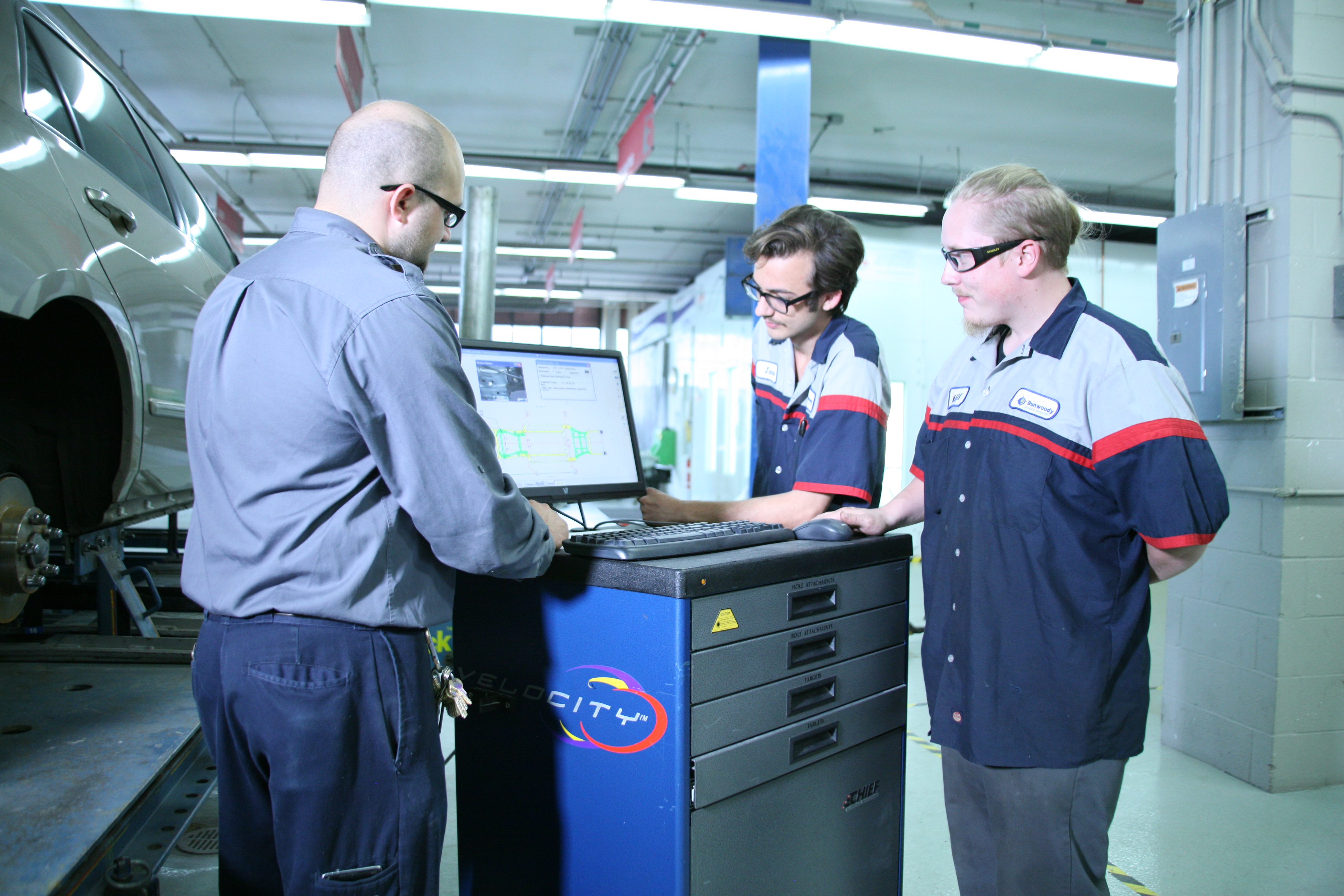 Visit
Automotivescholarships.com
to apply.
How to Get Started Today
Meet local professionals on tours, interviews or job shadowing via MNCARS.  Contact us at info@carcareers.org.

Visit CarCareers.org to discover your opportunities and learn more about auto careers. 

Connect with us on Facebook.com/CarCareers and Instagram @CarCareers

ASK QUESTIONS! Ask your guidance counselor or teacher about a career in the auto industry. Or visit CarCareers.org to submit your questions to local pros.
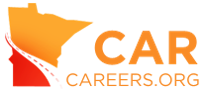 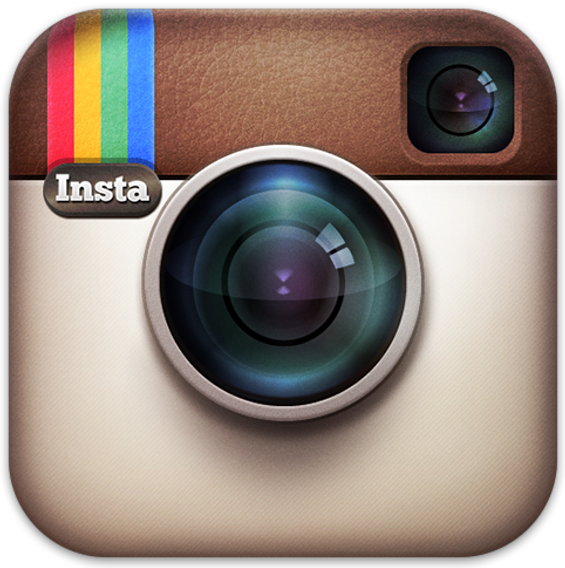 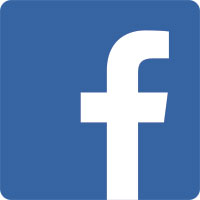 About MNcars
Minnesota Careers in Automotive Repair and Service (MNCARS) is ensuring a future workforce for our state’s auto industry by sharing the latest info about auto education and rewarding careers in the industry.
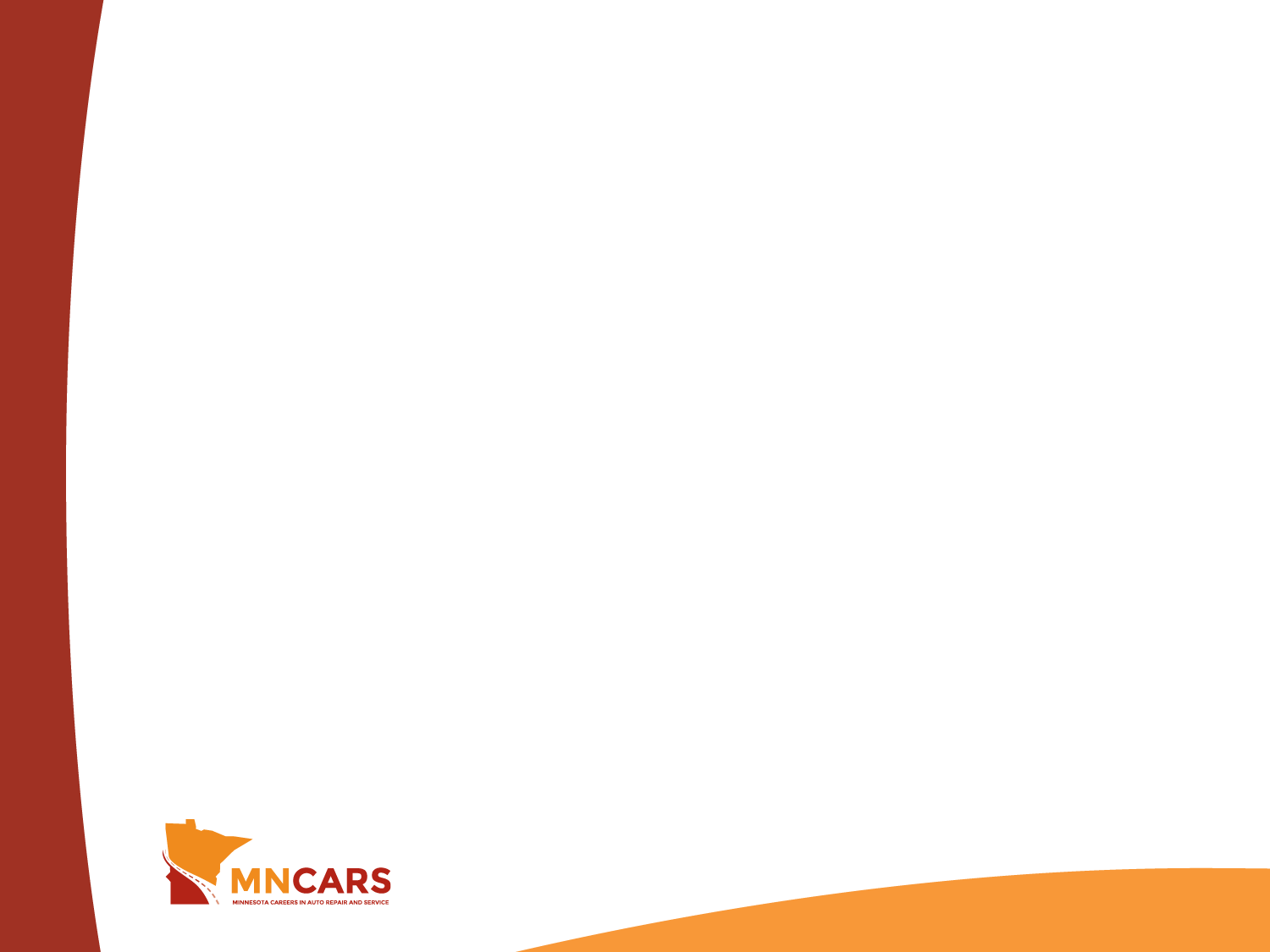 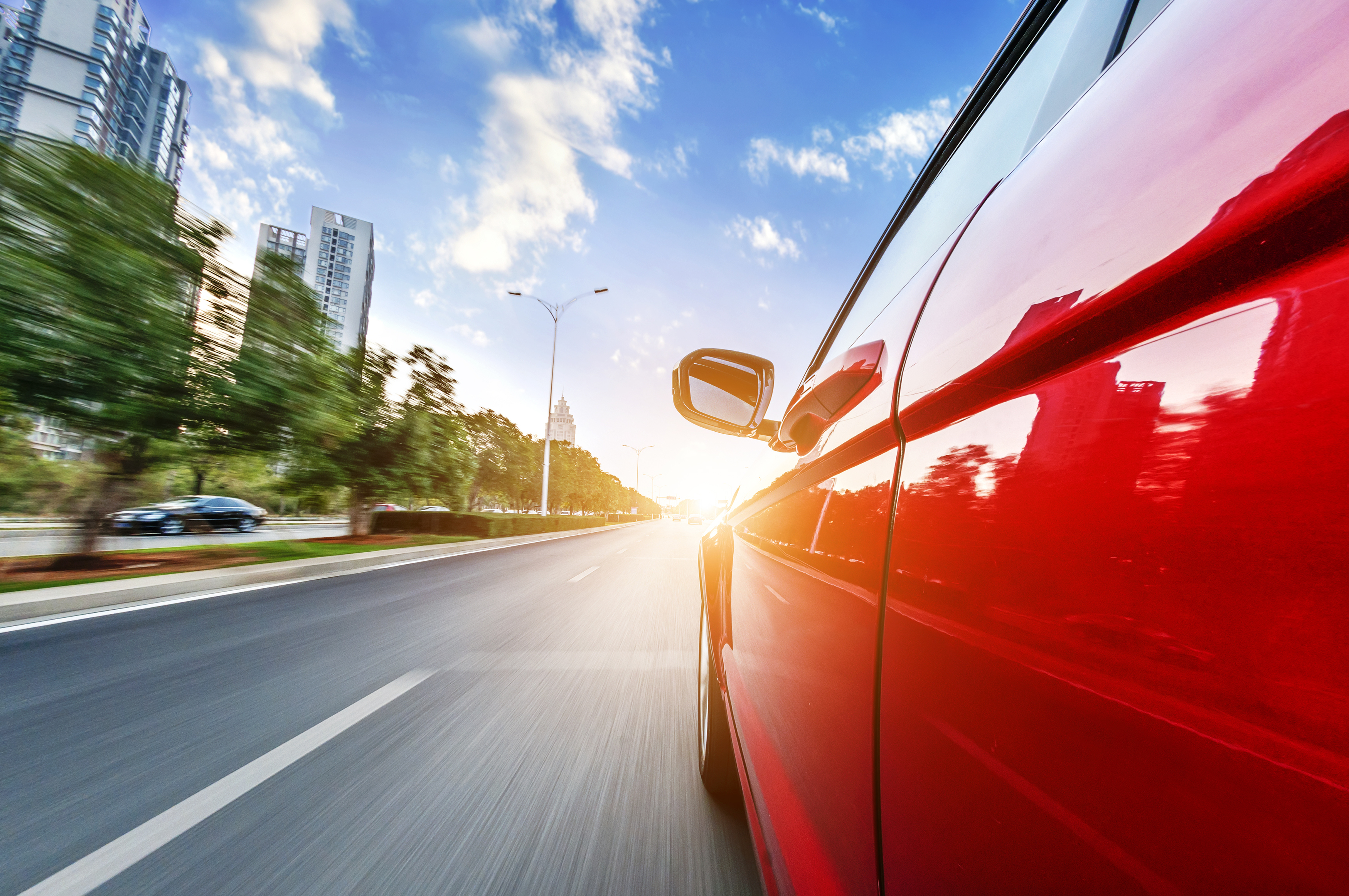 It’s your future, you drive
[Speaker Notes: To add a full page image: Crop image to 10x7.5 and Insert Picture. Copy/paste the graphic from this page on top of picture.]